耐震・環境不動産形成促進事業
制度
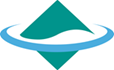 施策番号：21
担当課：地球局事業室見える化L （03-5521-8355）
地域再生・活性化に資するまちづくり、地球温暖化対策を推進
老朽・低未利用不動産に民間の資金・ノウハウを活用し、耐震・環境性能を有する良質な不動産の形成（改修・建替え・開発事業）を促進。
対象事業者（SPC）等は老朽化不動産や低未利用地を取得
SPC等は省エネ改修（例：照明LED化）等を実施
基金はLPS(投資事業有限責任組合)を通じて、SPC等に投融資
SPC等は事業完了後、売却等による元本・利益をLPSに償還
1
担当課：地球局事業室見える化L（03-5521-8355）
地域再生・活性化に資するまちづくり、地球温暖化対策を推進
老朽・低未利用不動産に民間の資金・ノウハウを活用し、耐震・環境性能を有する良質な不動産の形成（改修・建替え・開発事業）を促進。
基金設置法人
一般社団法人 環境不動産普及促進機構
（Re-Seed機構)
国交省・環境省
耐震・環境不動産支援基金
補助（平成24年度のみ）
300億円
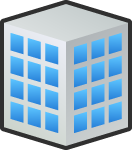 LP出資
配当
LPS（投資事業有限責任組合）
GP出資
ファンドマネージャー(FM)（不動産運用会社）　等
出資等
配当・売却益
対象事業者【SPC等】
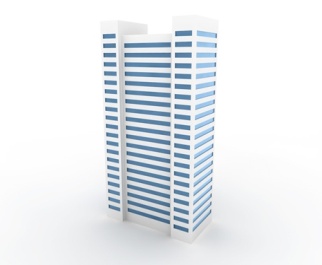 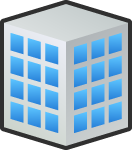 投資家のリスク選好に応じた資金
出資
融資
不動産の取得、耐震・省エネ改修等実施
助言
アセット・
マネージャー
（AM）
AM
業務委託
老朽不動産
更地
売却
出資等の譲渡
【Ｊリート】【私募リート】【企業・個人・年金】【スポンサー】等
2
担当課：地球局事業室見える化L（03-5521-8355）
事業の要件
＜対象事業＞
 次に掲げるいずれの事業
耐震改修事業（新耐震基準相当の耐震性能に適合）
次のいずれかの環境性能を満たすことが見込まれる改修、建替え又は開発事業
建物全体におけるエネルギー消費量15％以上削減
CASBEE Aランク以上
建築物省エネルギー性能表示制度（BELS評価）星3つ以上　等

   ※原則として事業後延床面積が2,000㎡以上

＜対象事業者＞
 特定目的会社(TMK)、合同会社（GK）等であって、専ら対象事業の施 
 行を目的とするもの等

＜本事業に関するお問合せ先＞
 一般社団法人　環境不動産普及促進機構　企画部
 TEL：03-6268-8016（直通）
3
事業ストラクチャーとイメージ
※改修事業（省エネ）を例として
　イメージを示したものです。
改修事業の実施主体
既存物件
アセット・マネージャー（ＡＭ）
ＳＰＣ
（合同会社・特定目的会社）
アセット
マネジメント
売主
17億円
物件譲渡
ノンリコースローンなど
金融機関
不動産（30億円）
元金・利息
譲渡金額
30億円
出資
（9割以下）
<LP>
　Re-Seed機構
工事費等（1億円）
ゼネコン等
ＬＰＳ
償還
工事の請負契約0.5億円
出資
出資
（1割以上）
7億円
<GP/LP>
　ＦＭ 及び
　　スポンサー 等
改修ビル
メザニン
出融資
30億＋1億=31億円の資産
償還
（環境性能に優れたビル）
償還
ファンドマネジメント
テナント
劣後出資
7億円
リーシング
投資家
償還
譲渡代金等
32億円
物件譲渡等
・Jリート、私募リート、元所有者等に売却 または
・リファイナンスしてLPSに償還しSPCで保有継続
4